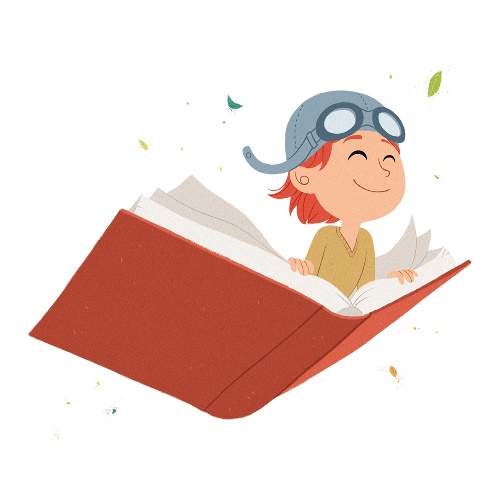 Hướng dẫn học 
Tuần 5
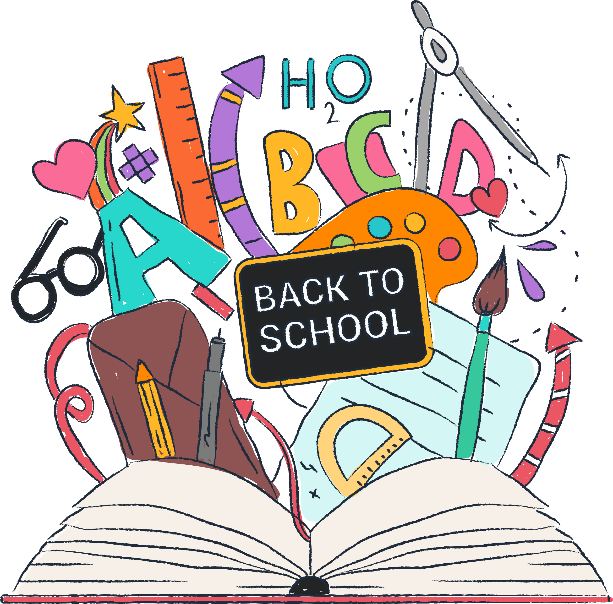 Giáo viên: Khúc Hải Yến
Niềm vui mới

    Trong khu rừng nọ, bầy thú sống với nhau thật thân tình vui vẻ.
    Một hôm, vừa sáng sớm tinh mơ đầu mùa xuân mới, Khỉ Con hái một quả chuối chín thơm lừng rồi chuyền cành mang đến tặng Voi Con. Voi Con định ăn nhưng lại nghĩ đến chị Trăn chưa có gì ăn sắng, bèn mang đến cho chị. Vừa nhận được quả chuối, Trăn liếc nhìn Chim Kéc đang há mỏ kêu “kéc, kéc..”, Trăn liền trườn tới, vươn người lên cho Chim Kéc quả chuối. Chim Kéc cảm ơn Trăn rồi bay đến chỗ Khỉ Con:
  - Anh Khỉ ơi! Em biếu anh quả chuối đây này!
   Vừa nhận được quả chuối, Khỉ ta tự nhủ: “Sung sướng biết bao khi ta có nhiều bạn tốt. Ta vừa cho bạn, bạn lại cho ta... Thật là thú vị”. Rồi tất cả rủ nhau đi chơi xuân trong ngập tà tiếng cười...
                                                                            (Theo Dương Bích Thảo)
Đọc hiểu bài: Niềm vui mới
Câu chuyện miêu tả cuộc sống của các loài vật ở đâu, vào lúc nào?
a)
Những loài vật nào được nhắc đến trong bài?
b)
Em học được điều gì từ các nhân vật         trong câu chuyện?
c)
Kết thúc câu chuyện Khỉ Con đã tự nhủ:  “Sung sướng biết bao khi ta có nhiều bạn tốt. Ta vừa cho bạn, bạn lại cho ta... Thật là thú vị”. Hãy tìm từ đồng nghĩa với sung sướng? Từ trái nghĩa với thú vị?
“Sung sướng
thú vị”.
Bài 1. >, <, = ?
a. 45m5dm ............ 4dam 54dm                        
b. 18km 64m ......... 18 064m
c. 650mm ...........      m
Toán
Bài 2. Tổng hai mảnh vải màu đỏ và trắng dài 5hm60m, mảnh vải màu đỏ dài hơn mảnh vải màu trắng 2hm8dam. Tính độ dài của mỗi mảnh vải.
Bài 3*. Một đội công nhân sửa đường trong 3 ngày. Ngày đầu sửa được      quãng đường. Ngày thứ hai đội đó sửa được bằng       ngày đầu. Ngày thứ ba đội đó sửa được 128m đường thì vừa hết. Hỏi đội đó trong 3 ngày đã sửa được bao nhiêu mét đường?
Bài 1. >, <, = ?
a. 45m5dm ............ 4dam 54dm                        
b. 18km 64m ......... 18 064m
c. 650mm ...........      m
Toán
<
=
<
Bài 2. Tổng hai mảnh vải màu đỏ và trắng dài 5hm60m, mảnh vải màu đỏ dài hơn mảnh vải màu trắng 2hm8dam. Tính độ dài của mỗi mảnh vải.
Giải
Đổi: 5hm60m =  560m                  2hm8dam = 208m
Độ dài của mảnh vải đỏ là: 
                       (560 + 208) : 2 = 384 (m)
Độ dài của mảnh vải trắng là: 
                        (560 - 208) : 2 = 176 (m)                   
       Đáp số: Mảnh vải đỏ: 384m, mảnh vải trắng: 176m
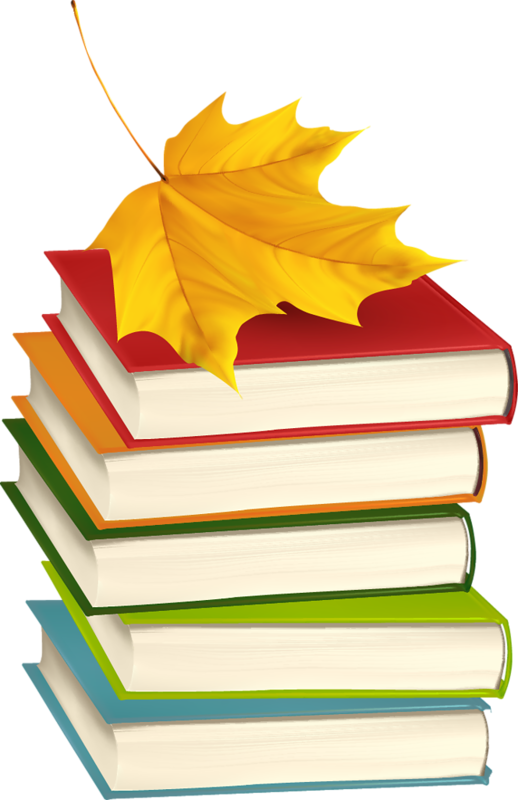 Bài 3*. Một đội công nhân sửa đường trong 3 ngày. Ngày đầu sửa được 
     quãng đường. Ngày thứ hai đội đó sửa được bằng       ngày đầu. Ngày thứ ba đội đó sửa được 128m đường thì vừa hết. Hỏi đội đó trong 3 ngày đã sửa được bao nhiêu mét đường?
Giải
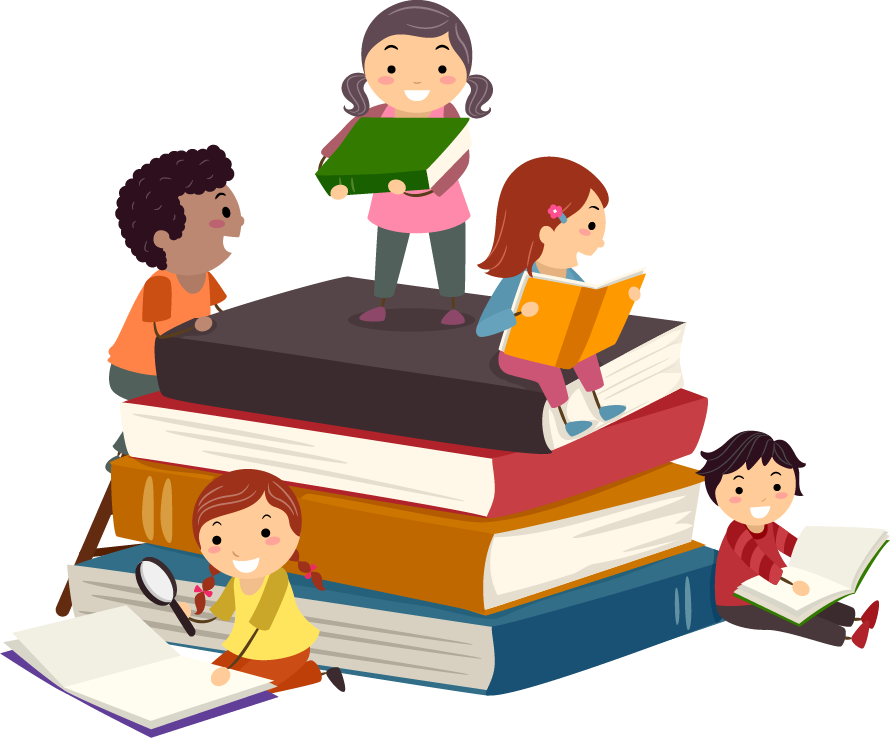 128m
Ngày 1
Ngày 2
Ngày 3
128m
Ngày 1
Ngày 2
Ngày 3
Giải
Theo sơ đồ, 128m của ngày thứ 3 sẽ ứng với 4 phần nên giá trị của một phần là: 
                                              128 : 4 = 32 m 
                    Cả 3 ngày đội đó sửa được số m đường là: 
                                              32 x 9 = 288 m
                                                          Đáp số: 288m
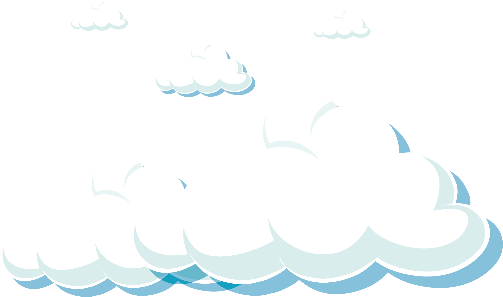 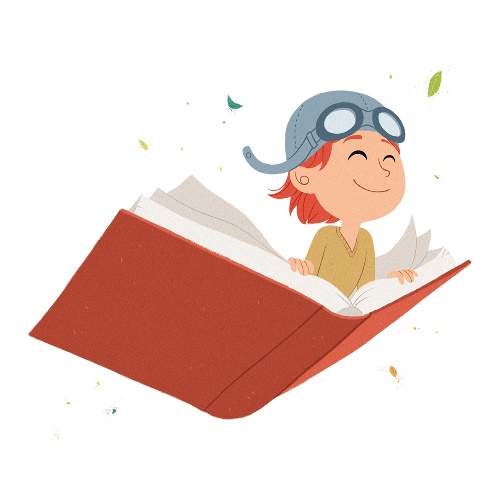 THANK YOU FOR YOUR ATTENTION